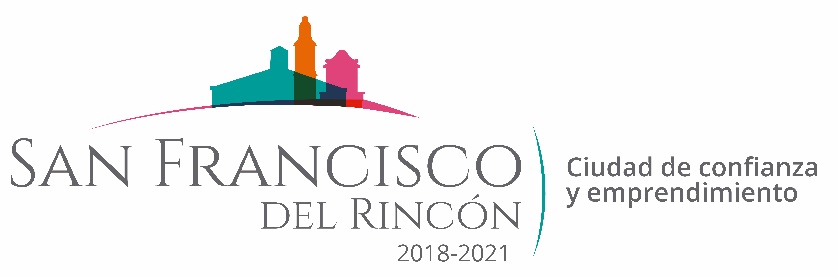 REPORTE MES DE FEBRERO
MAQUINARIA
REVESTIMIENTO CON TIERRA  EN LA COMUNIDAD DE JESUS DEL MONTE
FECHA TERMINO
CANTIDAD
UNIDAD
CONCEPTO
FECHA INICIO
M2
11/02/2020
11/02/2020
200
TERRENO PARA FIESTA DE LA COMUNIDAD
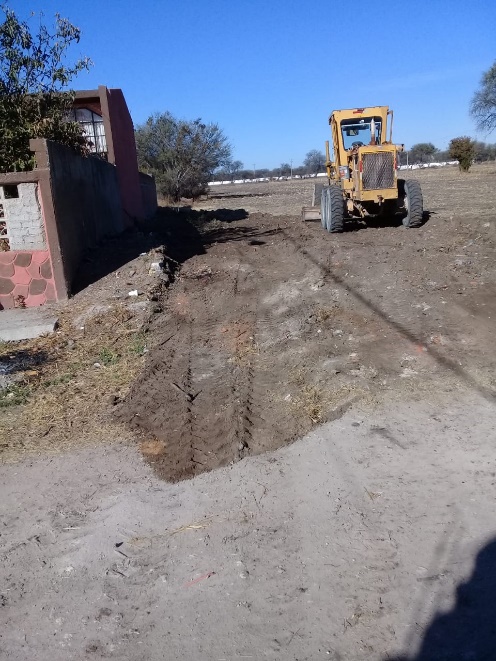 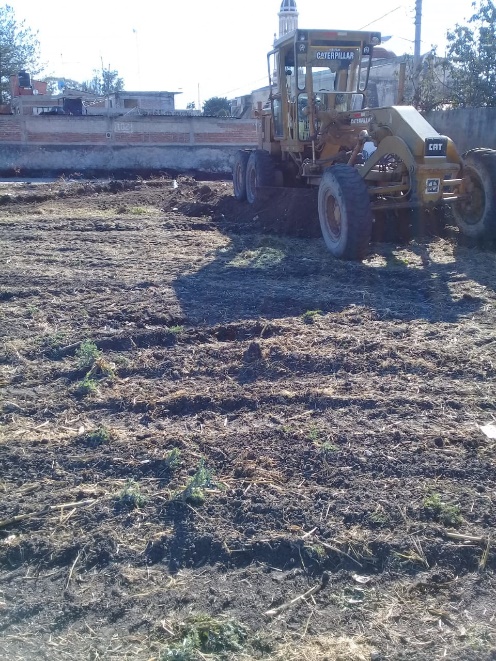 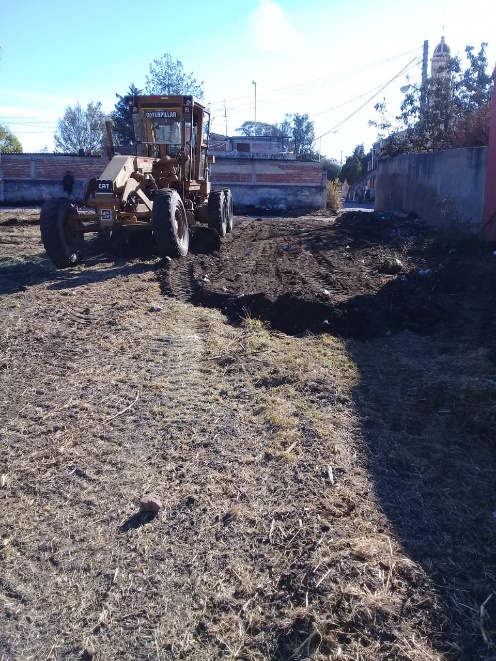 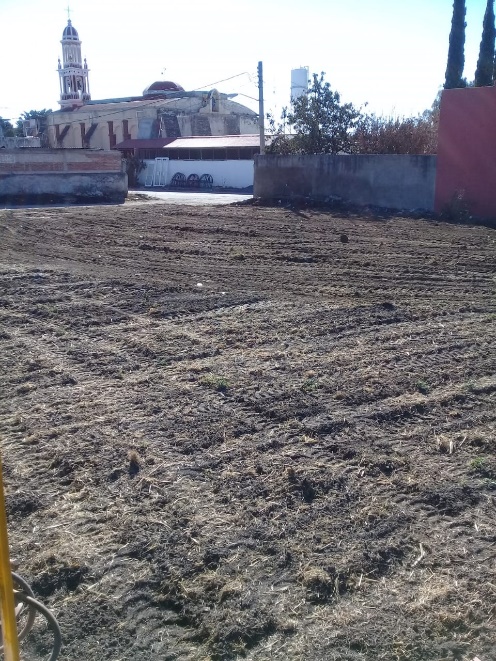